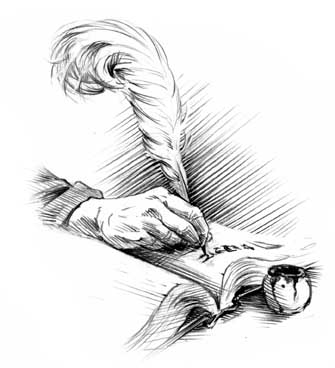 1
ASTs, Grammars, Parsing, Tree traversals
Lecture 13
CS2110 – Spring 2017
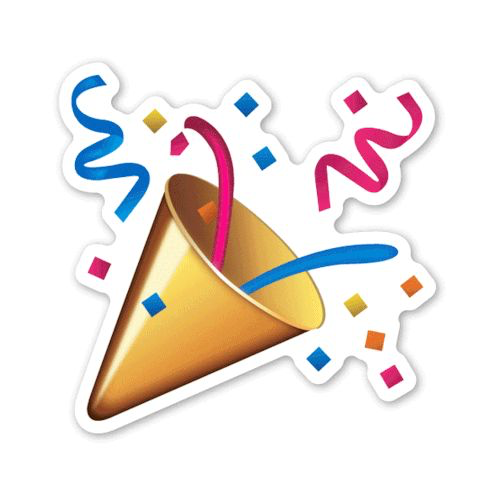 Prelim 1 tonight!
2
Uris Hall G01
Goldwin Smith 132
SNOW DAY!
Keep an eye out for rescheduling details.
Last name A, B, C
5:30
Last name D..Z
Last name A..V
Last name W..Z
7:30
You should already know which time slot you’re taking the exam.
Bring your Cornell ID. You will need it to get into the exam room.
No recitation this week. Tuesday recitations are office hours open to all unless otherwise noted on Piazza.
Today: Parse Trees, Parsing, and Grammars
3
Parse trees: text, section 23.36
Definition of Java Language, sometimes useful: docs.oracle.com/javase/specs/jls/se8/html/index.html
Grammar for most of Java, for those who are curious: docs.oracle.com/javase/specs/jls/se8/html/jls-19.html
Tree traversals –preorder, inorder, postorder: text, sections 23.13 .. 23.15.
Expression trees
4
From last time: we can draw a syntax tree for
 2 * 3 – (1 + 2 * 4)
-
*
+
3
2
1
*
2
4
interface Expr {
     /* evalute this Expr and return the value*/
     public abstract int eval();
     /* return an infix representation */
     public abstract String infix();
}
Tree traversals
5
Other standard kinds of traversals
preorder traversal
Process root
Process left subtree
Process right subtree
postorder traversal
Process left subtree
Process right subtree
Process root
level-order traversal
Not recursive: uses a queue(we’ll cover this later)
“Walking” over the whole tree is a tree traversal
 Done often enough that there are standard names
 Previous example: in-order traversal
Process left subtree
Process root
Process right subtree
Note: Can do other processing besides printing
tree for (2 + 3) * (1 + 4)
6
*
+
+
3
2
1
4
prefix and postfix notation proposed by Jan Lukasiewicz in 1951
Preorder traversal:
1. Visit the root
2. Visit left subtree, in preorder
3. Visit right subtree, in preorder
+ 2 3
+ 1 4
*
tree for (2 + 3) * (1 + 4)
7
Postfix is easy to compute.
Process elements left to right.
Number? Push it on a stack
Binary operator? Remove two top stack elements, apply operator to it, push result on stack
Unary operator? Remove top stack element, apply operator to it, push result on stack
*
+
+
3
2
1
4
Postfix notation
2 3 +
1 4 +
*
tree for (2 + 3) * (1 + 4)
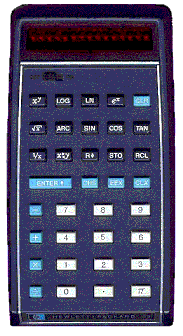 8
*
+
+
3
2
1
4
Postorder traversal:
1. Visit left subtree, in postorder
2. Visit right subtree, in postorder
3. Visit the root
In about 1974, Gries paid $300 for an HP calculator, which had some memory and used postfix notation!
Still works. Come up to see it.
2 3 +
1 4 +
*
Postfix notation (also called
Reverse Polish Notation)
tree for (2 + 3) * (1 + 4)
9
*
+
+
3
2
1
4
To help out, put parens around expressions with operators
Inorder traversal:
1. Visit left subtree, in inorder
2. Visit the root
3. Visit right subtree, in inorder
(2 + 3)
(1 + 4)
*
Prefix and Postfix Notation
10
Not as strange as it looks!
    add(a, b) is prefix notation for the binary add operator!
	(in some languages, this is simply written add a b)    n! is a postfix application of the factorial operator!
No parentheses needed!
Postfix
Prefix
Infix
(5 + 3) * 4

5 + (3 * 4)

1+2+3*4-7
* + 5 3 4

+ 5 * 3 4

+ 1 + 2 - * 3 4 7
5 3 + 4 *

5 3 4 * +

1 2 + 3 4 * + 7 -
Expression trees: in code
11
public interface Expr {
    String infix(); // returns an infix representation
    int eval(); // returns the value of the expression
}
public class Int implements Expr {
   private int v;
   public int eval() { return v; }
   public String infix() {
	return “ “ + v + “ “; }
}
public class Sum implements Expr {
  private Expr left, right;
  public int eval() { 
    return left.eval() + right.eval();
  }
  public String infix() {
    return "(" + left.infix() + 
	“+” + right.infix() + ")";
  }
}
Motivation for grammars
12
The cat ate the rat.
The cat ate the rat slowly.
The small cat ate the big rat slowly.
The small cat ate the big rat on the mat slowly.
The small cat that sat in the hat ate the big rat on the mat slowly, then got sick.
…
Not all sequences of words are legal sentences
	The ate cat rat the 
How many legal sentences are there?
How many legal Java programs?
How do we know what programs are legal?
http://docs.oracle.com/javase/specs/jls/se8/html/index.html
A Grammar
13
Sentence		Noun Verb Noun 
Noun		goats
Noun		astrophysics
Noun		bunnies
Verb		like
	  |	see
White space between words does not matter
A very boring grammar because the set of Sentences is finite (exactly 18 sentences)
Our sample grammar has these rules:
A Sentence can be a Noun followed by a Verb followed          by a Noun 
A Noun  can be  goats  or  astrophysics  or  bunnies
A Verb    can be  like  or  see
A Grammar
14
Sentence		Noun Verb Noun
Noun		goats
Noun		astrophysics
Noun		bunnies
Verb 		like
Verb 		see
Grammar: set of rules for generating sentences of a language.

Examples of Sentence:  
goats see bunnies
bunnies like astrophysics
The words goats, astrophysics, bunnies, like, see are called tokens or terminals
The words Sentence, Noun, Verb are called nonterminals
A recursive grammar
15
Sentence 	Sentence and Sentence 
Sentence 		Sentence or Sentence 
Sentence 		Noun  Verb  Noun
Noun		  goats
Noun	   astrophysics
Noun	   bunnies
Verb 		  like
	  |	  see
This grammar is more interesting than previous one because the set of Sentences is infinite
What makes this set infinite? Answer: 
Recursive definition of Sentence
Aside
16
What if we want to add a period at the end of every sentence?
Sentence		 Sentence  and  Sentence .
Sentence	  Sentence  or Sentence .
Sentence		 Noun Verb Noun .
Noun 	 	…
Does this work?
No!  This produces sentences like:
goats like bunnies. and bunnies like astrophysics. .
Sentence
Sentence
Sentence
Sentences with periods
17
PunctuatedSentence  Sentence .
Sentence 		Sentence and Sentence 
Sentence 		Sentence or Sentence 
Sentence 		 Noun Verb Noun 
Noun 		 goats
Noun 	  astrophysics
Noun 		 bunnies
Verb	  like
Verb	  see
New rule adds a period only at end of sentence.
Tokens are the 7 words plus the period (.)
Grammar is ambiguous:
	    goats like bunnies
	    and bunnies like goats
	    or bunnies like astrophysics
Grammars for programming languages
18
Grammar describes every possible legal expression
You could use the grammar for Java to list every possible Java program.  (It would take forever.)

Grammar tells the Java compiler how to “parse” a Java program
and defines what is syntactically legal (the compiler accepts)
docs.oracle.com/javase/specs/jls/se8/html/jls-2.html#jls-2.3
docs.oracle.com/javase/specs/jls/se8/html/jls-19.html
Grammar for simple expressions (not the best)
19
E  integer
E  ( E + E )
Simple expressions:
An E can be an integer.
An E can be ‘(’ followed by an E followed by ‘+’ followed by an E followed by ‘)’

Set of expressions defined by this grammar is a recursively-defined set
Is language finite or infinite?
Do recursive grammars always yield infinite languages?
Some legal expressions:
2
(3 + 34)
((4+23) + 89)

Some illegal expressions:
(3 
3 + 4

Tokens of this grammar:(  +  )   and any integer
Parsing
E  integer
E  ( E + E )
20
Use a grammar in two ways:
A grammar defines a language (i.e. the set of properly structured sentences)
A grammar can be used to parse a sentence (thus, checking if a string is a sentence is in the language)
To parse a sentence is to build a parse tree: much like diagramming a sentence
Example: Show that      ((4+23) + 89) is a valid expression E by building a parse tree
E
E
+
E
(
)
89
E
+
E
(
)
4
23
Ambiguity
21
Grammar is ambiguous if it allows two parse trees for a sentence. The grammar below, using no parentheses, is ambiguous. The two parse trees to right show this. We don’t know which + to evaluate first in the expression  1 + 2 + 3
3
E
E
21
E
E
+
E
E
E  integer
E   E + E
E
+
E
E
E
+
+
1
2
1
2
3
E  integer
E   E + E
Recursive descent parsing
22
Write a set of mutually recursive methods to check if a sentence is in the language (show how to generate parse tree later).

One method for each nonterminal of the grammar. The method is completely determined by the rules for that nonterminal. On the next pages, we give a high-level version of the method for nonterminal E:
 	E  integer
	E  ( E + E )
Parsing an E
E  integer
E  ( E + E )
23
/** Unprocessed input starts an E. Recognize that E, throwing
     away each piece from the input as it is recognized.
     Return false if error is detected and true if no errors.
     Upon return, processed tokens have been removed from input. */
public boolean parseE()
before call:   already processed    unprocessed
after call:                                already processed    unprocessed
(   2   +   (   4    +    8    ) )   +    9   )
(   2   +   (   4    +    8    ) )   +    9   )
(call returns true)
Expression trees: Class Hierarchy
24
(interface)
Expr
(abstract)
Negation
Int
BinaryExpression
Product
Quotient
Sum
public interface Expr {
    String infix(); // returns an infix representation
    int eval(); // returns the value of the expression
    // could easily also include prefix, postfix
}
Specification: /** Unprocessed input starts an E. …*/
E  integer
E  ( E + E )
25
public boolean parseE() {
	if (first token is an integer) remove it from input and return true;
	if (first token is not  ‘(‘ ) return false else remove it from input;
	if (!parseE()) return false;
	if (first token is not  ‘+‘ ) return false else remove it from input;
	if (!parseE()) return false;
	if (first token is not  ‘)‘ ) return false else remove it from input;
	return true;
}
Illustration of parsing to check syntax
26
E  integer
E  ( E + E )
E
E
E
(       1    +     (    2     +     4     )     )
The scanner constructs tokens
27
An object scanner of class Scanner is in charge of the input String. It constructs the tokens from the String as necessary.
e.g. from the string “1464+634” build the token “1464”, the token “+”, and the token “634”.
It is ready to work with the part of the input string that has not yet been processed and has thrown away the part that is already processed, in left-to-right fashion.
(   2   +   (   4    +    8    )    +    9   )
already processed    unprocessed
Change parser to generate a tree
/** … Return an Expr for an E , or null if the string is illegal */

public Expr parseE() {
	if (next token is integer) {
		int val= the value of the token;
		remove the token from the input;
		return new Int(val);
     }
	if (next token is ‘(‘) remove it; else return null;
	Expr e1 = parseE();
	if (next token is ‘+’) remove it; else return null;
	Expr e2 = parseE();
	if (next token is ‘)’) remove it; else return null;
	return new Sum(e1, e2);	
}
28
E  integer
E  ( E + E )
Grammar that gives precedence to * over +
29
E ->  T  { + T }
T -> F { * F }    
F -> integer
F -> (  E  )
Notation: {  xxx } means
  0 or more occurrences of xxx.
E: Expression              T: Term
F: Factor
E
E
T
T
T
T
F
F
F
F
F
F
+     3       *      4
   says do * first
+      3       *      4
Try to do + first, can’t complete tree
Does recursive descent always work?
30
Some grammars cannot be used for recursive descent
Trivial example (causes infinite recursion):
S  b
S  Sa

Can rewrite grammar
S  b
S  bA
A  a
A  aA
For some constructs, recur-sive descent is hard to use

Other parsing techniques exist – take the compiler writing course